(prostor pro loga sponzorů)
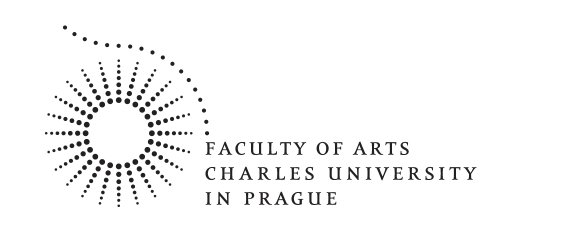 APS300320 Heuristiky, zkreslení a iracionalita(v každodenní praxi)Přednášející:Marek Vranka
5. 
Prokrastinace, sebekontrola a chyby v odhadování budoucnosti.
Zrušili FRVŠ...  Nevíte o nějaké alternativě...?
(část prezentace (tentokrát asi o něco větší) přebraná od Petra Houdka, https://webhosting.vse.cz/xhoup05/teaching.html)
„Předpovídání“ budoucnosti
každé (?) rozhodování je založeno na představě budoucích emocí
tj. představách alternativních budoucností a jejich “předprožití”: predikce o blahu, které nám alternativy přinesou.
„mám ji pozvat na rande?“ = „jaké pocity mi život s ní přinese?“
Důležitost obsahu a kontextu a systematické chyby:
Obsah je však obvykle založen na “dostupnosti” nikoliv “typičnosti” 
zubař, vlak – pravidlo vrcholu a závěru
Rovněž je agregován, tj. chybí doprovodné události 
vítězství oblíbeného týmu, bohatství, dítě
Představy se zaměřují na začátek 
“stávat se” nikoliv “být” nemocný
Představy komparují (jinak to nejde), prožitky v menší míře (nemusí)
brambůrky, sardinky, čokoláda
Představy nemají správný kontext
spokojenost s budoucím jídlem je určována spíše současnou úrovní hladu
2
Kontext a obsah (Gilbert, Wilson, 2009)
3
Kontext a obsah
4
Kontext a obsah
5
„Předpovídání“ budoucnosti II
důležité si uvědomit, že prožíváme Systémem 1, predikujeme Systémem 2.
diskontování (podceňování nebo přeceňování) budoucnosti je tedy systematicky ovlivněno našimi představami toho, co budeme v budoucnosti prožívat
Kahneman, Snell (1992) – spokojenost s jogurtem vs. zmrzlinou
Simonson (1990) – varieta vs. opakování stejné spotřeby
6
Normativní okénko (dle Frederick et al., 2002)
mezičasové volby – v situacích, kdy náklady (např. námaha) a výnosy (např. potěšení) nenastávají ve stejný časový okamžik
nejdřív náklady – spoření, psaní seminární práce...
nejdřív výnosy – drogy, flákání se, junk food...
vysvětlení?
1834 Rae: různé psychologické síly – touha po budoucích ziscích a sebekontrola vs. bolest z odříkání
tedy rozhodování buď ovlivňuje schopnost představit si budoucnost nebo intenzita „pokušení“ v současnosti
1889 Böhm-Bawerk – neschopnost představit si budoucí touhy (viz viscerální faktory z minula)
1930 Fisher – podobné motivy jako předešlí + „foresight“ a „fashion“ (= zvyk) a formálně modeluje jako rozhodnutí o spotřebě dvou statků
1937 Samuelson – Discounted Utility Model – neřeší motivy, umožňuje vyjádřit klesající užitek z budoucí spotřeby pomocí diskontního faktoru
7
DUM
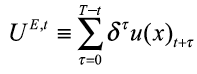 Shoduje se s požadavky teorie racionální volby.
Je díky své jednoduchosti snadno generalizovatelný, je možno důsledky veškerého rozhodování v běhu času postavit na roveň jejich úpravou jednoduchým indexem δ, který agreguje všechny motivy pro upřednostňování současnosti (podceňování budoucnosti).
V notorických příkladech bychom při 3% diskontní míře p. a.:
za dnes půjčenou stokorunu vyžadovali za rok 103 korun, 
jedno jablko dnes by za 23 let mělo pro nás stejnou hodnotu jako 2 jablka a
mohli-li bychom zabránit smrti Mistra Jana Husa výměnou osob, zapálili bychom hranici dnes pod zhruba 40 miliony lidmi.
8
Problémy DUM
model nikdy neměl být deskriptivní (a vlastně ani normativní), nicméně se tak používal...
diskontní míra není konstantní -> hyperbolické diskontování +
„gains are discounted  more than losses, small amounts  more than  large  amounts, and explicit  sequences  of multiple  outcomes are  discounted  differently  than outcomes considered  singly“
9
Framing
Upřednostníte 100,- Kč dnes nebo 120,- Kč za 60 dnů?
10
Framing
Upřednostníte 100,- Kč dnes nebo 120,- Kč 17. června 2012?
11
[Speaker Notes: Vice netrpelivi lide kdyz perioda mene kdyz stejne datum]
Framing: data v. zpoždění
Jakmile je volba zarámována jako zpoždění, lidé jsou netrpělivější, je-li uvedena coby datum, jsou trpělivější. Jak byste vysvětlili a využili? Jaké je ještě další možnost informování?
Chcete, aby lidé diskontovali nízko (dodání práce, zisk z investic) nebo vysoko (splátka dluhu).
12
Experiment
Preferovali byste, aby se Váš měsíční příjem v zaměstnání pohyboval
1. rok 30.000,-, 2. rok 40.000,- a 3. rok 50.000,-
nebo
1. rok 50.000,-, 2. rok 40.000,- a 3. rok 30.000,-?
13
Měsíční příjem
10.000,- Kč
10.000,- Kč
10.000,- Kč
10.000,- Kč
10.000,- Kč
10.000,- Kč
10.000,- Kč
10.000,- Kč
10.000,- Kč
10.000,- Kč
10.000,- Kč
10.000,- Kč
3. rok
1. rok
2. rok
14
Měsíční příjem
Získáte dříve!
10.000,- Kč
10.000,- Kč
10.000,- Kč
10.000,- Kč
10.000,- Kč
10.000,- Kč
10.000,- Kč
10.000,- Kč
10.000,- Kč
10.000,- Kč
10.000,- Kč
10.000,- Kč
3. rok
1. rok
2. rok
15
Kdy hodnotíme budoucnost významněji
Růst referenčního bodu, tj. lidé preferují stoupající sekvenci výsledků, tj. δ>1.
to je paradoxní – lidé chtějí více (peněz) raději později 
Vysvětlení (?):
Extrapolace (užitek z pocitu očekávání).
Zapamatovaný užitek (ne prožitek, ale vzpomínky).
Kontrast (tj. nárůst, nikoliv pokles od ref. bodu).
Nejistota (limita života), nedočkavost … (?).
16
Další experiment
Frederick, Loewenstein 2008
17
DUM není dále schopna …
Problém velikosti výsledků - Diskontují lidé více malé než velké částky?
Experiment: Jakou nejmenší částku byste za rok požadovali:
Kdybyste se museli vzdát nyní 300,- Kč?
Kdybyste se museli vzdát nyní 7.000,- Kč?
Kdybyste se museli vzdát nyní 90.000,- Kč?
Odlišit zisky od ztrát – u ztrát je δ≈1 a často >1.
18
Jedna z alternativ: Hyperbolické diskonotování
19
Jedna z alternativ: Hyperbolické diskonotování
Konfliktem mezi současným a budoucím „já“, kdy současné „já“ upřednostňuje dlouhodobé cíle – zdraví, vyšší spoření – zatímco budoucí „já“ závazky nerespektuje a volí okamžité potěšení – sladkou tyčinku a novou televizi:


0 < β ≤ 1 – koeficient předpojatosti k přítomnosti.
lidé mohou být tzv. naivní nebo sofistikovaní, ti druzí si uvědomují svoji „β“ a proto se zavazují – např. stanovení nákladné deadline, nenakupují „výhodná balení“ nezdravých potravin, mají finance v nelikvidních aktivech, atd.
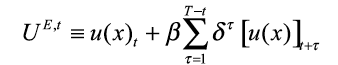 20
Hostovaná přednáška!
Tomáš Rubín
Diskuze k Ariely, Wertenbroch 2002
Co jsou časově nekonzistentní preference (pro okamžité uspokojení)?
A jak se to týká škrabání vyrážky, nechráněného sexu, zneužívání drog, nadměrného utrácení?
Jsou uživatelé drog dopředu-hledící?
Co otázka “salience” nákladů a výnosů v průběhu času?
Kdy platí lidé “prémii za sebekontrolu”?
22
Diskuze k Ariely, Wertenbroch 2002
Užívají lidé nákladné “deadline” v úkolech, v nichž prokrastinace brání dobrému výkonu?
Jsou “deadline” efektivní v potlačování prokrastinace?
Jsou “deadline” uplatňována optimálně?
Otázka “optimality” – kdo si nepříjemný úkol užíval nejvíce a komu trval nejdéle (v. kdo si nejvíce vydělal)?
23
Prokrastinace
výhody prokrastinace?
fixní náklady začátku
klesající znechucení
globální pozitivní externalita v synchronizaci
co znamená zjištění, že lidé s deadline měli sice nejlepší výsledky (a nejvíc vydělali), ale úkol jim zabral víc času (80 vs. 50 minut) a byl pro ně nepříjemnější?
24
Diskuze k Ariely, Wertenbroch 2002
25
Zdroje
Ariely, D. & Wertenbroch, K. (2002). Procrastination, deadlines, and performance: Self-control by precommitment. Psychological Science, 13(3), 219–224.
Gilbert, D. T. & Wilson, T. D. (2009). Why the brain talks to itself: sources of error in emotional prediction. Philosophical Transactions of the Royal Society B: Biological Sciences, 364(1521), 1335–1341.
Frederick, S., Loewenstein, G. & O’donoghue, T. (2002). Time discounting and time preference: A critical review. Journal of economic literature, 40(2), 351–401.
Frederick, S. & Loewenstein, G. (2008). Conflicting motives in evaluations of sequences. Journal of Risk and Uncertainty, 37(2-3), 221–235.
26